Rare decays at HIBEAM ?
Single nucleon decay searches
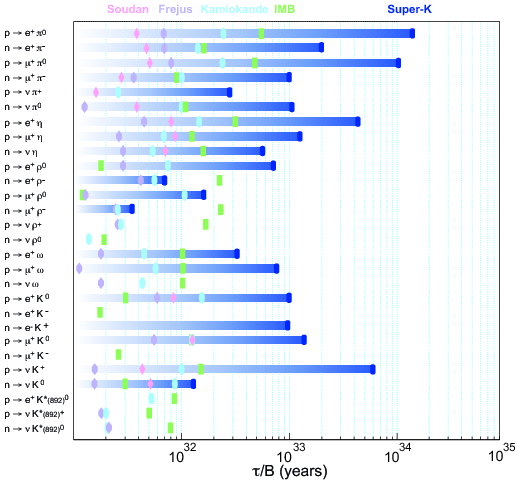 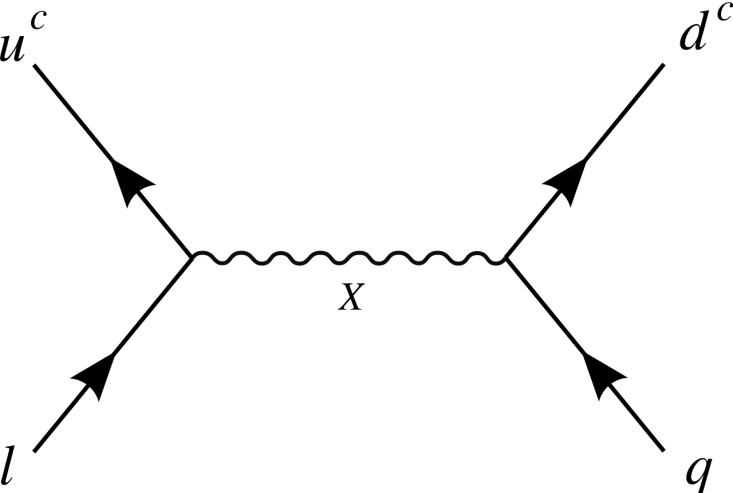 Can an exotic neutron decay be suppressed for bound neutrons ?
Neutron lifetime and decays
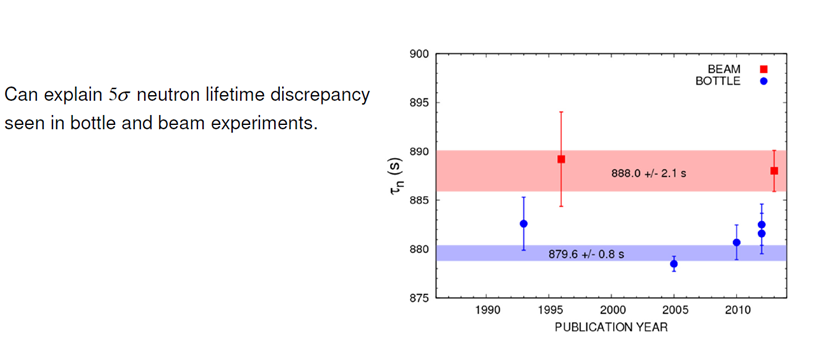 A non-neutron physicist’s perspective. 
Precision on neutron lifetime ~0.1% is fairly low and not well understood
(Or there is mirror matter or some other exotic physics) 
 
Cf muon lifetime resolution:  0.001%
Are there theories predicing exotic neutron decays at low scales ?
Searches with free neutrons
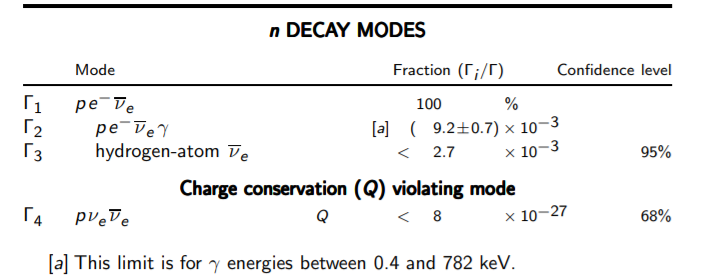 Back of envelope
N-pairs
HIBEAM
50m
M(epi)
Sensitive region
Backgrounds
n->p + e- + nu 
Use the functionality of the detector for a new signal
Eg n->pi + e , n->pi + mu  
 TPC  pi, p discrimination,   calo shower for e 
Veto for mu 
 Precision timing for outward going muon 
 Pointing/vertex capability.
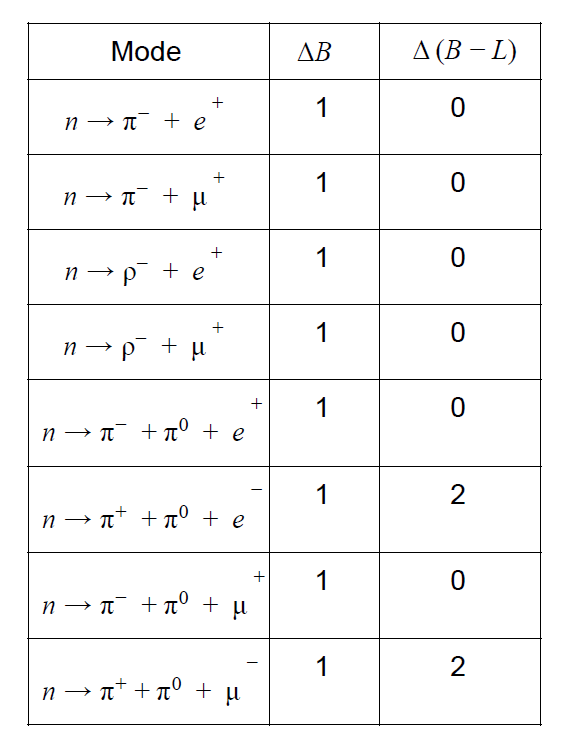 Possibility for a range of B,L violating processes.
MC
Use a GUT generator for some simple decays 
Interface to Geant model as for the NNBAR generator 
What does the signature look like ?
Summary
All baryons cascade down to the lightest baryon states (n,p)
BNV would be most likely to be seen from these states decaying 
The neutron has a greater potential  for BNV decays than the proton 
Bound neutron limits may *not* be applicable to free neutrons for decays.
We will have a detector that can measure more than a nnbar annihilation. 
Can we use it for more ?